Shipston High:Science Curriculum
This curriculum map is being phased into the department with projected completion due 2020-2021 – some areas subject to change
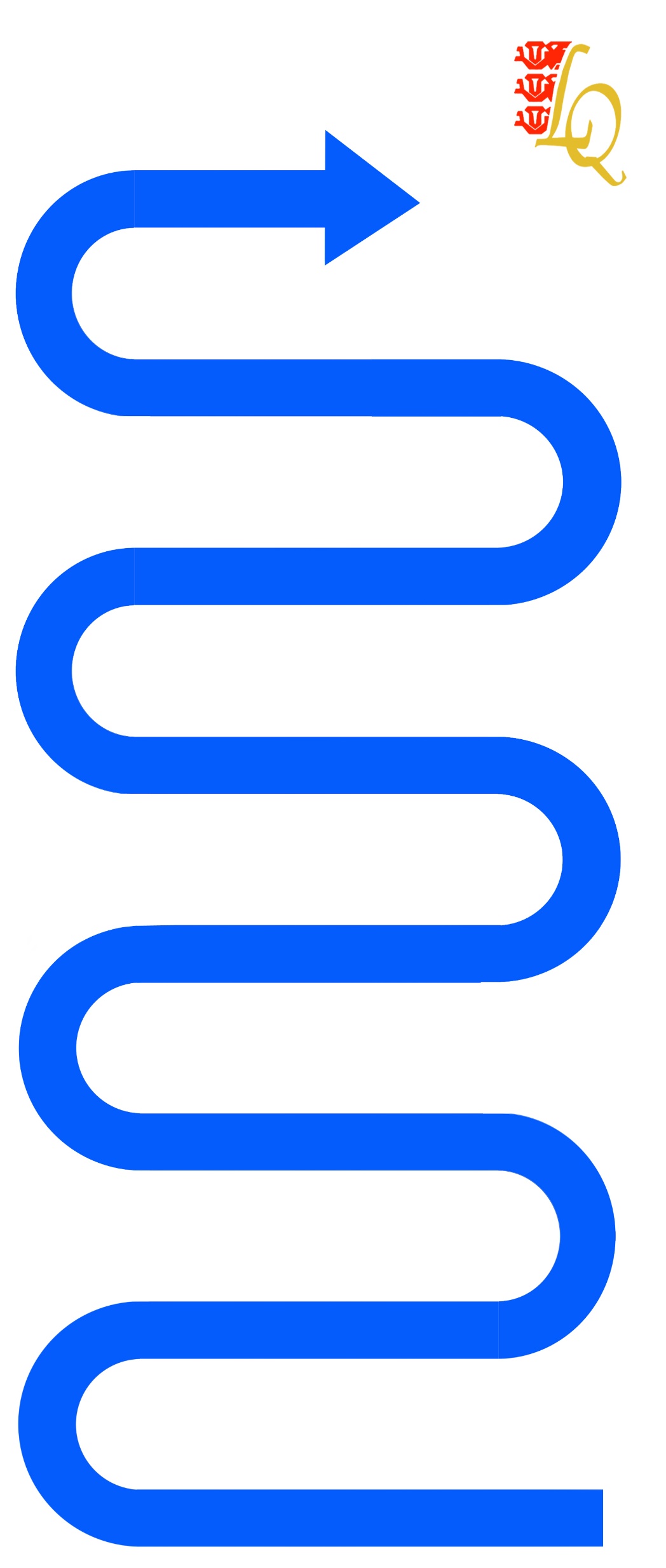 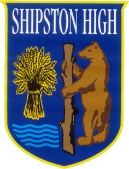 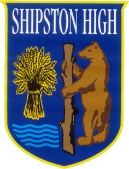 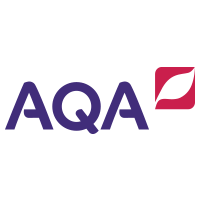 Organic chemistry
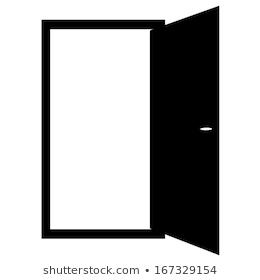 Ecology
Review year 9
Quantitative and
 Chemical change
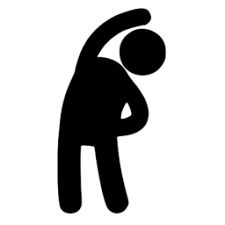 GCSE Examination season:
Biology     Triple 
Chemistry     GCSE  
Physics     set 1

Combined Science: Trilogy     Double GCSE sets 2-5
.
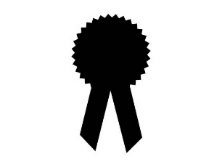 Energy changes
MOCKS
Paper 1 Biology, 
Chemistry and 
Physics
Mocks 2
Paper 2, Biology, chemistry and physics
Forces
Review yr9 
and introduce
 equations
Year 11
Magnets
Energy
Review energy from yr 9
and introduce equations.
Inheritance
Particle model
Of Matter
Review year 9
Rates of reaction
Organisation
Human biology
Cells
Build on year 9, Required practical,
diffusion, osmosis, active transport.
waves
Bioenergetics
Year 10
Atomic structure
radiation
Atomic Structure 
and Bonding
Develop ideas from year 9 
Periodic table. Introduce covalent, ionic
And metallic bonding
Electricity
Homeostasis
Infection and
 response
.
Chemical analysis and Resources
Genes and Ecosystems
Trip to Natural History  museum and
 Oxford university
Reactions 3
Forces 3
Earth 3-
Atmosphere and
 resources
Energy 3
Organisms 3
Matter 3
Year 9
Electricity and magnetism 2 – Magnets and fields
Genes 2 – DNA, evolution and extinction
Ecosystems 2 – Respiration and Photosynthesis
Earth 2 – Climate and Earth resources
Waves 2 – Light
Reactions 2 – Chemical energy and types of reactions
Forces 2 – Speed, weight and pressure
Matter 2 – Periodic table and Elements
Energy 2 – Energy transfers and renewable electricity
Organisms 2 – Breathing,  digestion and the skeleton
Year 8
Electricity and magnetism 1 – Circuits and static charge
Earth 1 - Universe and structure of the Earth
Genes 1 – Variation and human development
Waves 1 – Sound
Reactions 1 – Elements and compounds and acids and alkalis
Ecosystems 1 – Interdependence and Plant reproduction
Organisms 1 Cells and microscopes
Matter 1 – Particle model and Separating mixtures
Energy 1 – Heat transfer, insulation and work done
Forces 1 – Types of forces and Hooke’s Law
Year 7